Construction (Design and Management) Regulations 2015 
(CDM 2015)

Introduction

Rev - April 2018
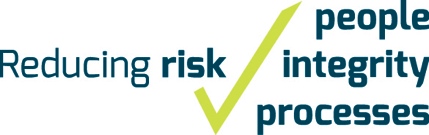 ISO Background
ISO = International organisation for Standardisation

based in Switzerland
made up of over 100 National Standards Bodies (NSB’s)
more than 20,000 standards in the ISO portfolio
all standards are based on international consensus

ISO standards are usually developed by its Technical Committees (TC’s) and Sub-committees (SC’s)
ISO/TC176/SC2 (Quality Systems) is responsible for ISO 9001
Trainer Introduction
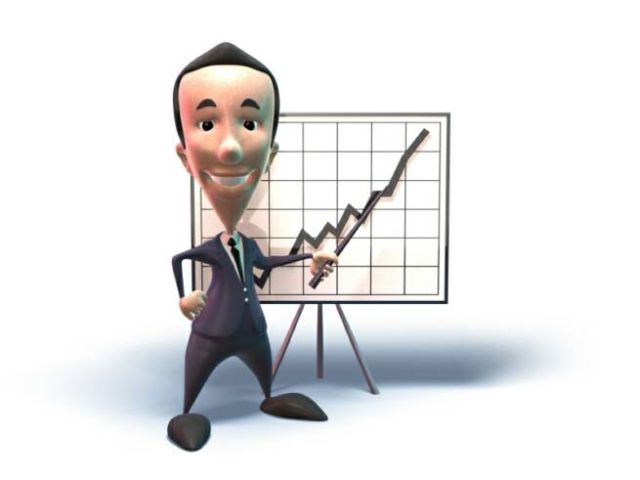 Brian Christie
Course Aims
‘This training is not intended to provide sufficient training, knowledge and skills to allow the recipient to competently perform their duties under the new regulation but is intended to provide information regarding the changes and guidance on how to proceed.’
Course Objectives
‘This training is not intended to provide sufficient training, knowledge and skills to allow the recipient to competently perform their duties under the new regulation but is intended to provide information regarding the changes and guidance on how to proceed.’
Changes / Transition Period
[Speaker Notes: CDM Co-ordinator assisted client, made arrangements for health and safety measures and collect pre-construction information.
CDM 2015 – Principal designer does this.
More than one contractor and construction phase not started]
Changes / Transition Period
CDM Co-Ordinator ( 2007 ) Duties
[Speaker Notes: CDM Co-ordinator assisted client, made arrangements for health and safety measures and collect pre-construction information.
CDM 2015 – Principal designer does this.
More than one contractor and construction phase not started

New Split of CDM Co-Ordinator Duties 70:25:5 Client / PD / PC]
Why Change ?
Health and Safety at Work 
etc. Act 1974
European and UK Legislation
European and UK Legislation
Approved Codes of Practice
[Speaker Notes: Define ACOP; Guidance etc]
European and UK Legislation
Guidance
[Speaker Notes: HSG 65; HSG 170; HSR 25 etc]
Recent HSE Statistics - 1
‘Fatal injuries remaining broadly level’ – Source: 
Health and Safety Executive – July 2018
Points to note include:
Recent HSE Statistics - 2
Types of Fatal Injuries in Construction
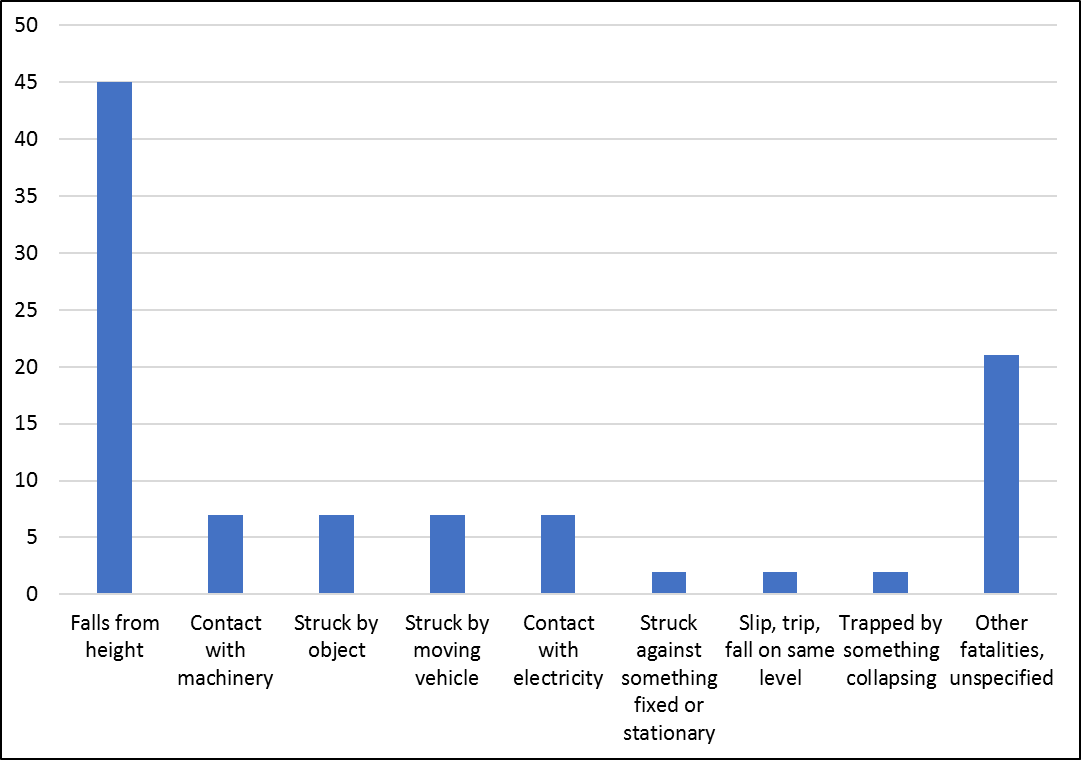 [Speaker Notes: Fatalities from Falls from Height; Struck by Moving Vehicles and Struck by Moving Objects total more than half of all fatalities every year since 2001 / 2002]
Recent HSE Statistics - 3
Proportion (%) of Fatalities in Various Construction Activities
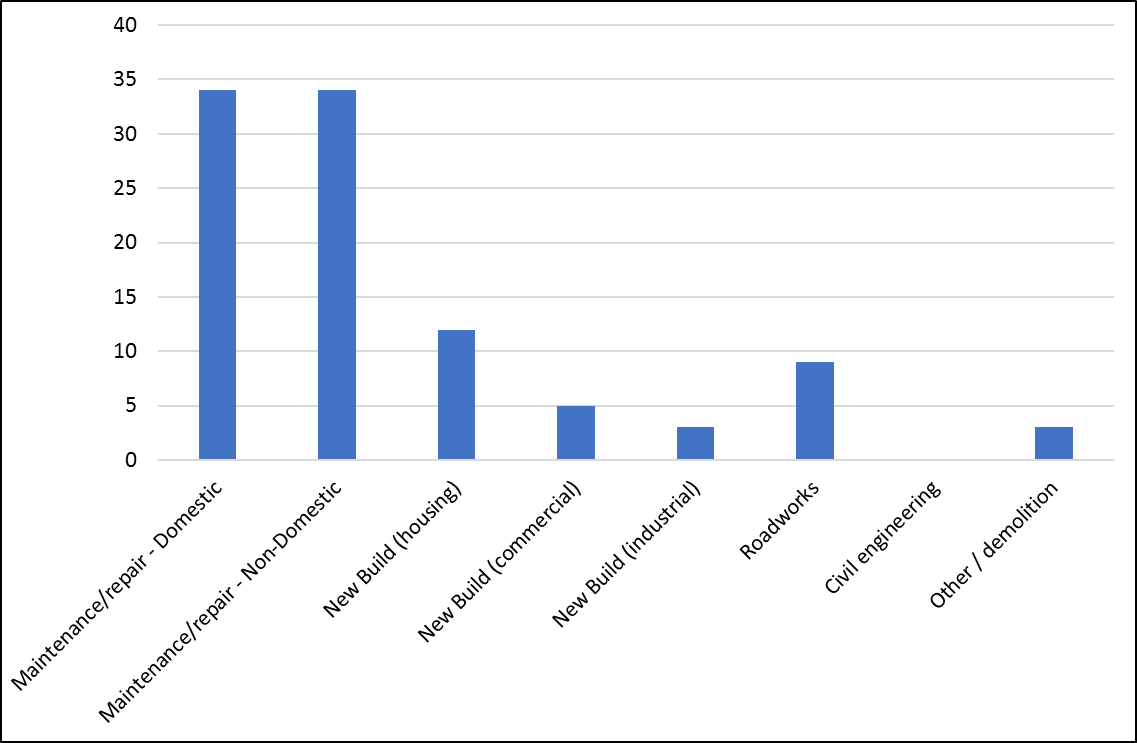 Recent HSE Statistics - 4
Causes of Major Injuries in Construction
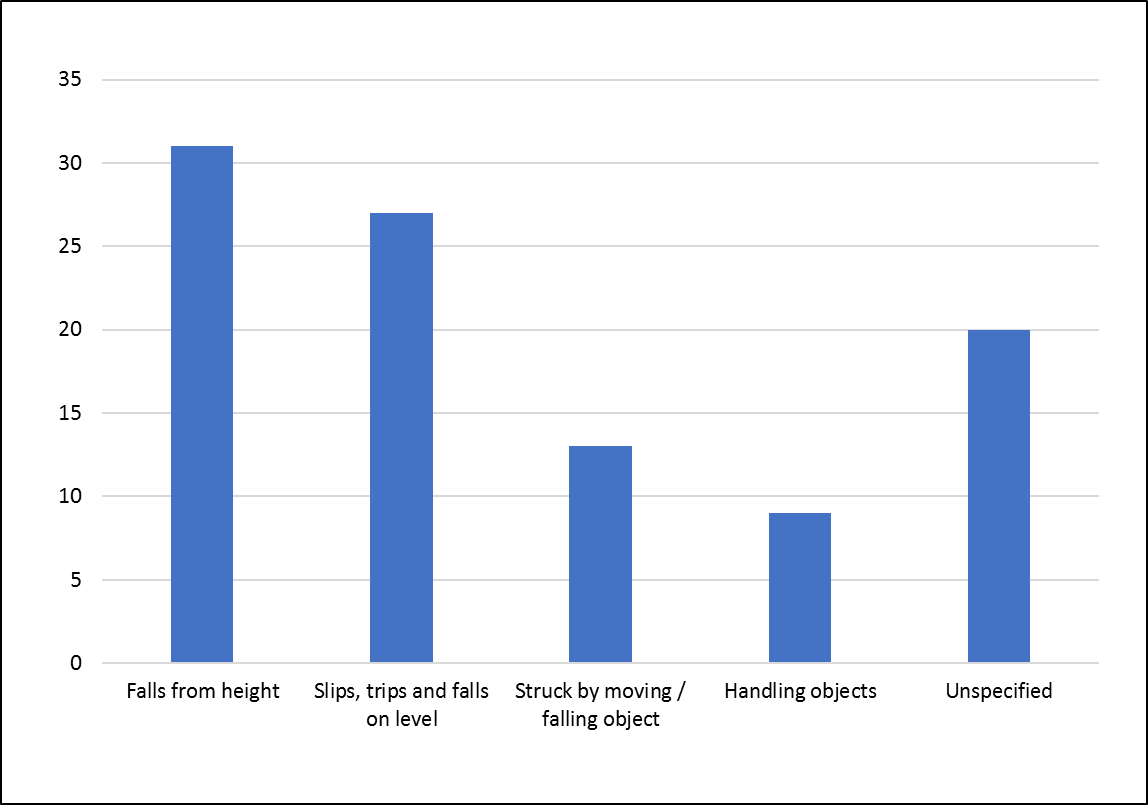 [Speaker Notes: Occupations where Falls From Height occurred included:-
Painters and Decorators
Bricklayers and Stonemasons
Scaffolders, Stagers and Steeplejacks
Electricians]
Recent HSE Statistics - 5
Other relevant statistics include:
Enforcement Notices
Analysis carried out in 2016 / 17 – First full year of CDM 2015
[Speaker Notes: Potential Breaches – HASAWA; WAH; CDM 2015]
Sentencing Guidelines
Introduced in February 2016 – England and Wales at present
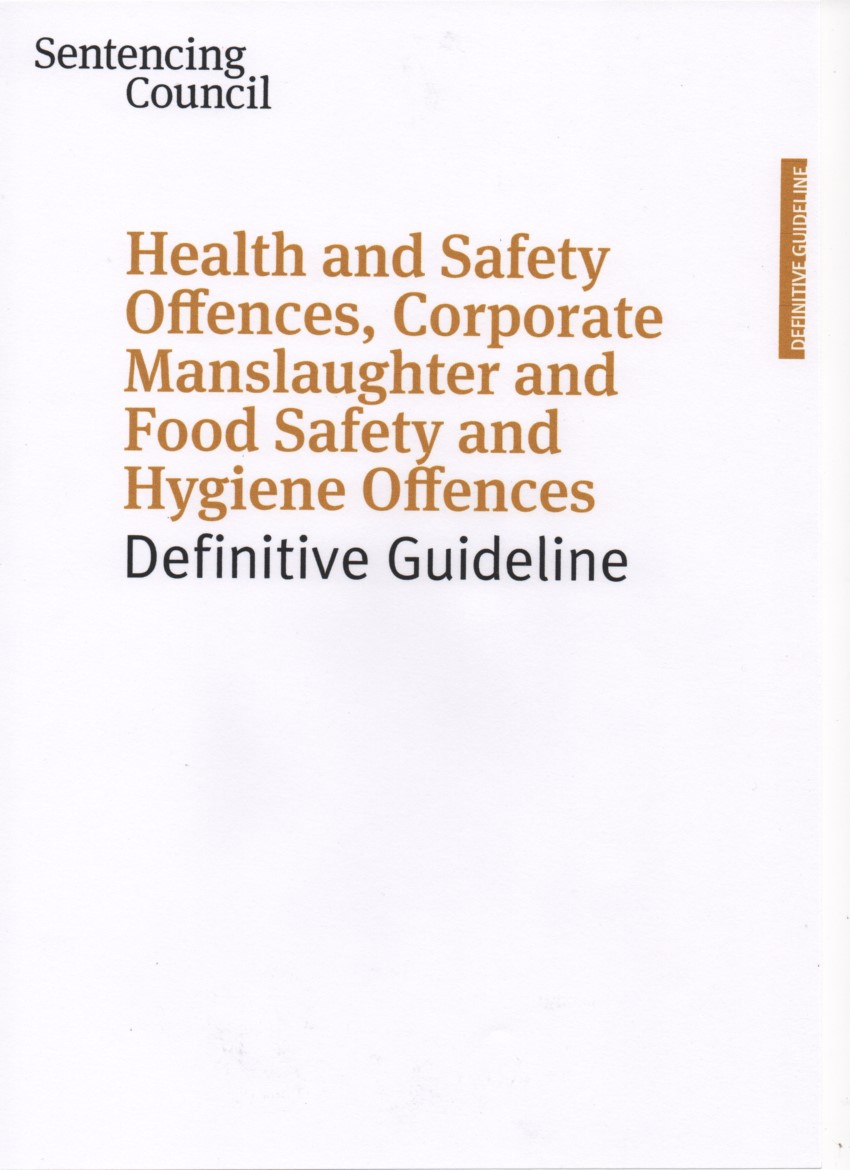 Sentencing Guidelines
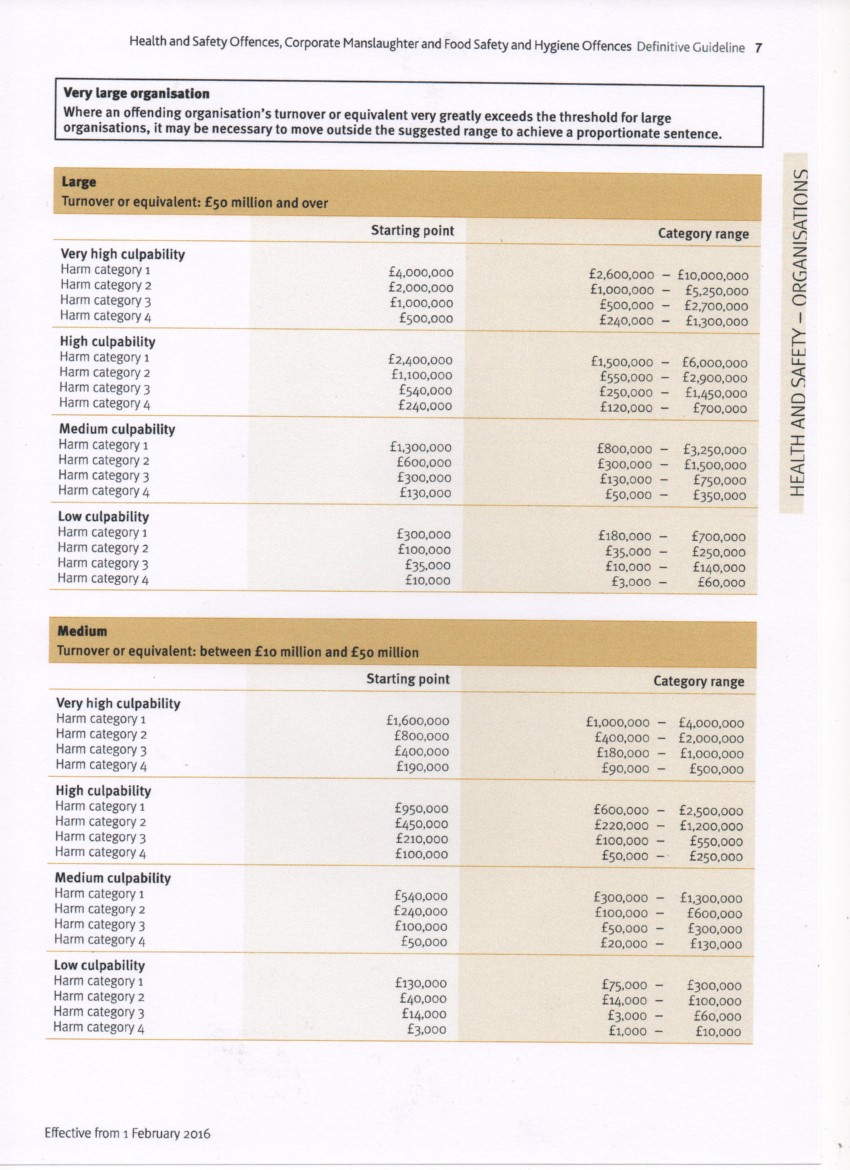 Structure and Applications
Structure
Schedules
Appendices
[Speaker Notes: Schedules include Notification requirements; welfare arrangements; work involving particular risks; 

Appendices include General principles of prevention; PCI; CPP; Health and Safety File; working for a domestic client]
Important Definitions
Definitions for all Duty Holders including Domestic Client
Pre-construction Phase
Structure *
[Speaker Notes: Construction work includes: alteration, conversion, fitting out, renovation, repair, site clearance, assembly of prefabricated elements etc…

* Define Structure from Guidance

Pre-construction Information – in client’s possession relevant to the work including health and safety hazards, information in an appropriate form.]
Duty Holders
Duty Holders under CDM 2015 are:
Client Role / Main Duties
Clients are “organisations or individuals for whom construction work is carried out”
Duties include making sure:
[Speaker Notes: * Arrangements include assembling a design team; providing pre-construction information; ensuring construction phase plan is prepared ensure Health and Safety file is prepared.
** Projects with more than one contractor, a PD and PC must be appointed
Not necessarily an active role but ensure it happens]
Designers Duties
Designers generally form “Part of a business….. To prepare or modify designs for a product, building or system relating to construction work”
Principal Designers Duties
Principal Designers are generally “designers appointed by the client, in writing, in projects involving more than one contractor” (Regulation 5) *
Must demonstrate “sufficient knowledge, experience and ability”
[Speaker Notes: * Or envisaged to be more than one contractor
**includes identifying eliminating or controlling forseeable risks
Ensuring designers carry out their duties
** Key words here are plan; manage; monitor and co-ordinate]
Principal Contractor
Principal Contractors are “appointed by client” to “co-ordinate construction phase of a project“ where there is “more than one contractor”
Ensure:
Duties:
Contractors Duties
Contractors “do actual construction work” can be an “individual or a company”
Workers
Workers either “work for, or are under the control of, contractors on a building site”
They must:
Domestic Clients
“has construction work done on their own home or that of a family member, not done in connection with a business”
Securing Health and Safety - 1
Key elements include:
[Speaker Notes: Information: - Health and Safety Law Poster; Safety signage; 
Instruction:- information about how something should be carried out or operated
Training:- the action of teaching a person a particular skill or operation
Supervision:- the action of controlling or managing an individual]
Securing Health and Safety - 2
Appendix 1 of CDM 2015
[Speaker Notes: Adapt to individual by design of workplaces; choice of equipment and working methods; work rate

Overall prevention policy includes technology; working conditions; organisation of work etc]
Time for a Break!
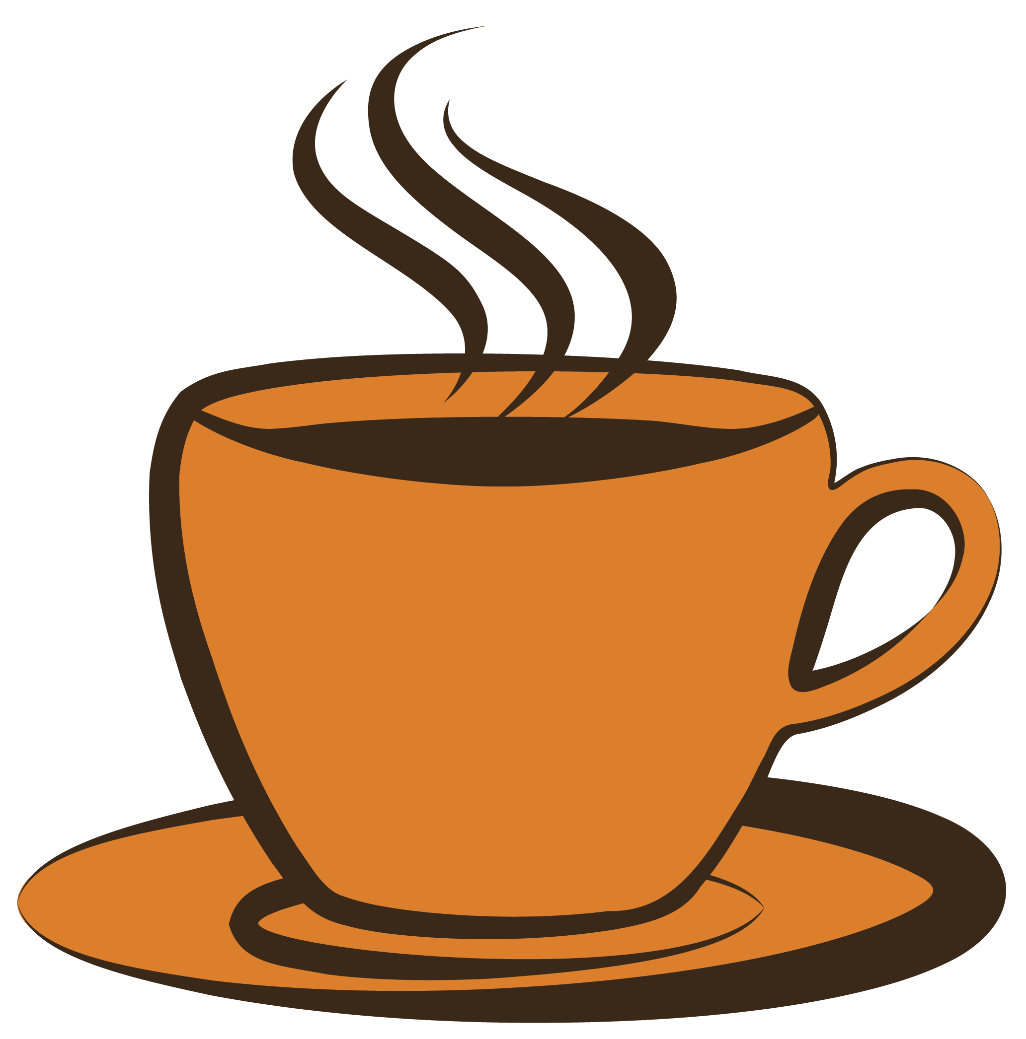 Any Questions
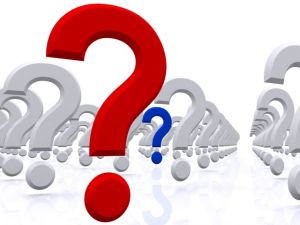 [Speaker Notes: PCI could include previous H&S File; asbestos survey; services drawings etc]
Notification Requirements (Reg. 6)
A project is ‘notifiable‘ if:
Notification Requirements (Reg. 6)
Notifiable or Not ?
Notification Requirements (Reg. 6)
Schedule 1 Particulars
Main Documentation – CDM 2015
[Speaker Notes: PAS – Publicly Available Specification ( Client, 3rd party via Safety Schemes in Procurement Forum, or self assessment 

PCI could include previous H&S File; asbestos survey; services drawings etc. Needed to prepare Construction Phase Plan. Relevant; Appropriate level of detail and proportionate to the risks involved]
Main Documentation – CDM 2015
PAS 91:2013 + A1:2017 * (Pre-qualification Questionnaires)
[Speaker Notes: PAS – Publicly Available Specification ( Client, 3rd party via Safety Schemes in Procurement Forum, or self assessment 
Mention Build UK proposals for a Common Assessment System (CAS)

Updated due to superceded roles from CDM 2007

Cross – recognises CHAS; SafeContractor and Achilles

H & S one of 4 core modules]
Other Regulations Within CDM 2015
Other relevant regulations within CDM 2015 include:
[Speaker Notes: Mention prosecutions now starting to appear for breaches of CDM 2015 – Principal Contractors only so far…]
Regulations Outwith CDM 2015
Other relevant Regulations and Guidance outwith CDM 2015 include:
[Speaker Notes: HASAWA Section 2 – Duties of employers to employees include safe place of work; safe plant and systems; instruction information and training; safe environment with adequate welfare facilities

Section 3 – persons not in their employment ( public, other workers…) are not affected by their activities

Workplace Regs – 3 sections ; Working Environment; Accident Prevention and Welfare Facilities
Working environment includes – Ventilation; lighting; temperature; condition of floors; workstations
Safety / Accident Prevention includes – Maintenance of equipment etc; condition of floors and traffic routes; glazing and doors 
Welfare – sanitary conveniences / washing facilities; drinking water; facilities to rest and eat meals; accommodation of clothing / changing facilities]
Regulations Outwith CDM 2015
[Speaker Notes: MHWR – Risk Assessments
Confined Spaces – AVOID !
Virbration and Noise – Action levels to keep below on a daily basis]
Recent Prosecutions - CDM 2015
[Speaker Notes: Confined Spaces – AVOID !
Virbration and Noise – Action levels to keep below on a daily basis]
Information Flow In Practice
Project Set-Up
Site Arrangements and Restrictions
Existing Occupants
Access
Security
[Speaker Notes: Arrangements and restrictions include – vehicle access; turning arrangements; adjacent land use – schools, railways..; location of existing services; ground conditions affecting use of plant and machinery; stability of structures; health hazards inc. asbestos, contaminated land, client’s own operations..
Existing occupants – hospitals; schools etc]
Information Flow in Practice
Existing Information
Information Flow in Practice
Preconstruction
Health and Safety information relating to design for construction and use
Existing Arrangements and Site Arrangements and Restrictions
Unusual, significant, not obvious or hard to manage risks
Any key assumptions made in design, etc.
Specific job sequencing
Phased handovers
Temporary support required
[Speaker Notes: Arrangements and restrictions include – vehicle access; turning arrangements; adjacent land use – schools, railways..; location of existing services; ground conditions affecting use of plant and machinery; stability of structures; health hazards inc. asbestos, contaminated land, client’s own operations..
Design assumptions and work methods used; handling of any ongoing design changes; 

Key Assumptions:- any existing “as built drawings” are just what they say they are and information can be relied upon until proved otherwise.]
Information Flow in Practice
Construction and Handover
Existing information and site arrangements
Unusual construction risks
Key assumptions made
Specific sequencing
Temporary support
Phased handovers
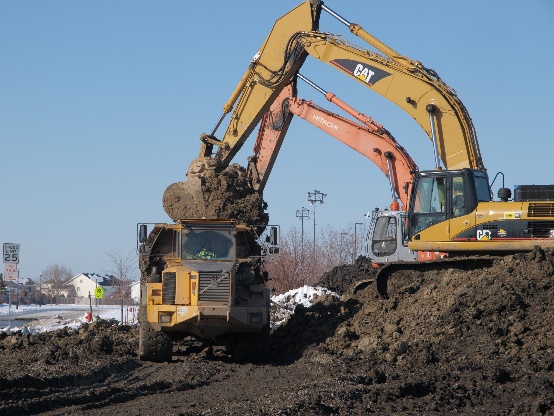 [Speaker Notes: Unusual construction risks: - working or near with fragile materials; lifting operations; excavations; working near water;  

Key Assumptions:- for example the construction of a new classroom / school extension is that access will be required during school time and (if in a built up area) no evening or weekend work involving noisy operations will be permitted.]
Information Flow in Practice
Health & Safety File
Unusual maintenance & operational risks
Key structural principles
Key assumptions made
As built drawings
Existing health & safety information update
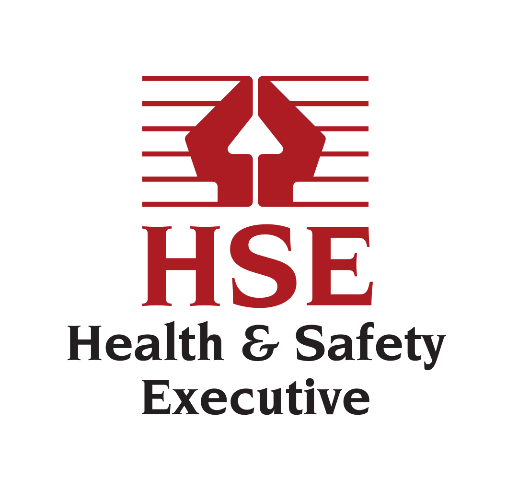 [Speaker Notes: Unusual maintenance / operational risks – removal or dismantling of plant or equipment; cleaning or maintaining the structure; health and safety information about any installed equipment; nature, location and marking of services; any hazardous materials used or still present (lead paint, special coatings etc); 
Key Assumptions:- for example, any H&S risks associated with any plant or materials associated with the project will be supplied by the installer / supplier.
Structural principles – bracing; pre- or post-tensioned members; SWL’s on floors particularly if equipment or scaffolding to be placed there in future; 
As built drawings: - includes means of safe access to and from service voids or ducts; fire doors; building compartmentalisation]
Information Flow Summary
Working With Domestic Clients
Reminder…
Working With Domestic Clients
Projects with one contractor
Working With Domestic Clients
Working With Domestic Clients
Projects with more than one contractor
[Speaker Notes: * Proportional to the scale of the project…may only include manufacturers’ instructions or manuals and sketches if available]
Working With Domestic Clients
Additional Competencies
Additional Competencies
An individual or team must have:
It is strongly recommended that a needs analysis assessment be performed which will identify the training and competencies required and actions taken as a result.
Course Objectives
To describe the main requirements of duty holders under the CDM regulations 2015
To list the main items of documentation required for compliance under CDM 2015
To understand how the duty holders interact with each other during the course of a construction project
References
Thank You
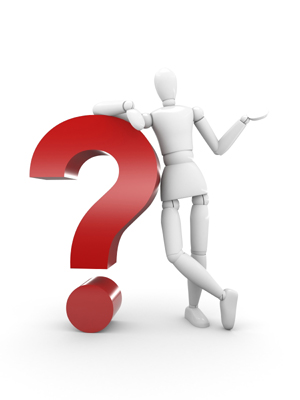 www.fqmltd.com
www.fqmtraining.com